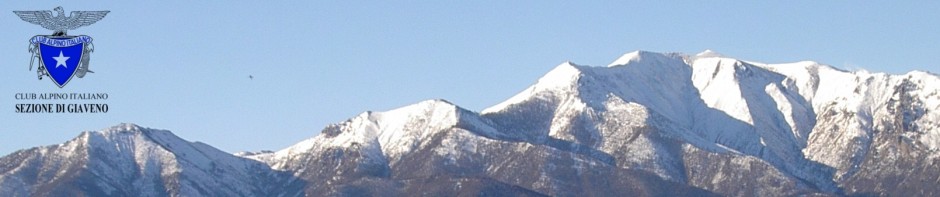 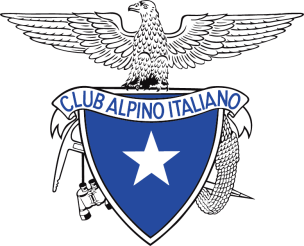 CLUB ALPINO ITALIANO – SEZIONE DI GIAVENO 
Piazza Colombatti 14 
 Cell.: 339 5755995 - email:  info@caigiaveno.com – web: www.caigiaveno.com – Facebook: Cai Sezione di Giaveno
Serata degli Auguri e conferimento Aquilotti 
ai soci venticinquennali e cinquantennali
Venerdì
22 Dicembre 2023
Ore 20.30
presso la sede del CAI Giaveno  Piazza Colombatti 14
La serata sarà allietata dalla partecipazione del
Coro “Valsangone“ di Giaveno

“Brindisi e rinfresco offerto dalla sezione”